Figure 4. (a) Comparison of the network involved in maintenance of information (red) and the network involved in the ...
Cereb Cortex, Volume 15, Issue 7, July 2005, Pages 1064–1074, https://doi.org/10.1093/cercor/bhh207
The content of this slide may be subject to copyright: please see the slide notes for details.
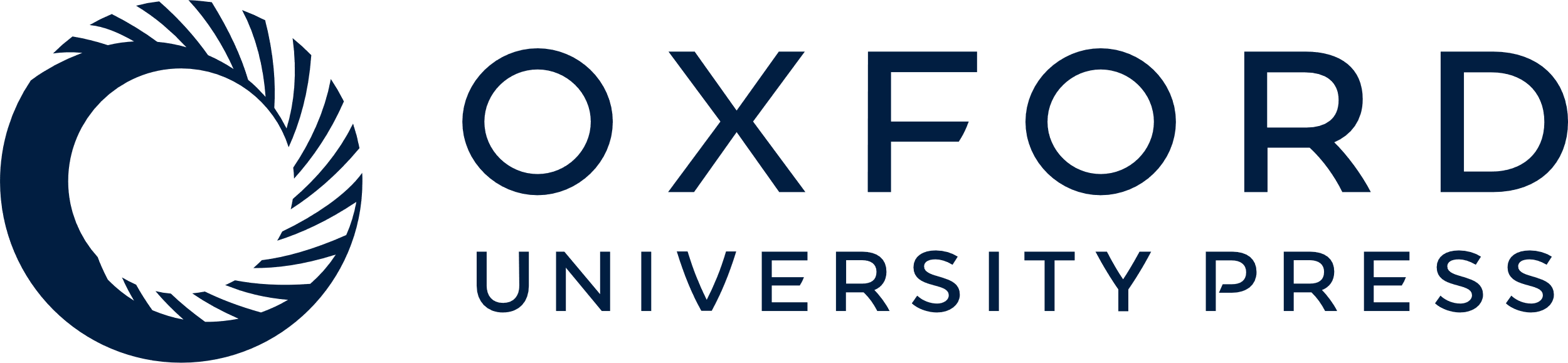 [Speaker Notes: Figure 4. (a) Comparison of the network involved in maintenance of information (red) and the network involved in the response preparation (green). The brain network for maintenance of information (red) was obtained by subtracting activation for the control task from that of the MemG and VisG conditions during Delay 1. The network for response preparation (green) was obtained by subtracting activation of Delay 2 from that of Delay 1 in the MemG task: it included the left DLPFC, the lateral and medial PMC and the sensorimotor cortex with a left predominance, the left inferior PPC, the ACC and the striatum. It is noteworthy that, compared with the maintenance network, these additional regions recruited during Delay 2 (when the subjects could prepare their response) are more inferior in the parietal areas, left-sided in the DLPFC and more posterior in the premotor areas. (b) Time-course curves within the left DLPFC (Talairach coordinates −42, 27, 42) for the memG task performed at the five-square (green line) and the control (grey line) conditions. Asterisks indicate time points that are statistically significant in the memG versus control tasks (P < 0.05, Student's t-test, one-tailed). (c) Time-course curves in the right DLPFC (Talairach coordinates 48, 42, 27) for the memG task performed at the five-square (red line) and the control (grey line) conditions. Asterisks indicate time points that are statistically significant in the memG versus control tasks (P < 0.05, Student's t-test, one-tailed).


Unless provided in the caption above, the following copyright applies to the content of this slide: Cerebral Cortex V 15 N 7 © Oxford University Press 2004; all rights reserved]